インベントリー管理システム
リニューアルのご案内
2023年 10月30日　株式会社イグアス
 IT企画
【はじめに】
2022年9月から情報提供をストップしておりましたIBMインベントリー管理システムを、10月23日より一部ご提供項目を追加し、リニューアルをさせていただきます。
　これまでご不便をおかけしておりましたが、以前同様にご愛顧いただけますよう
お願い申し上げます。
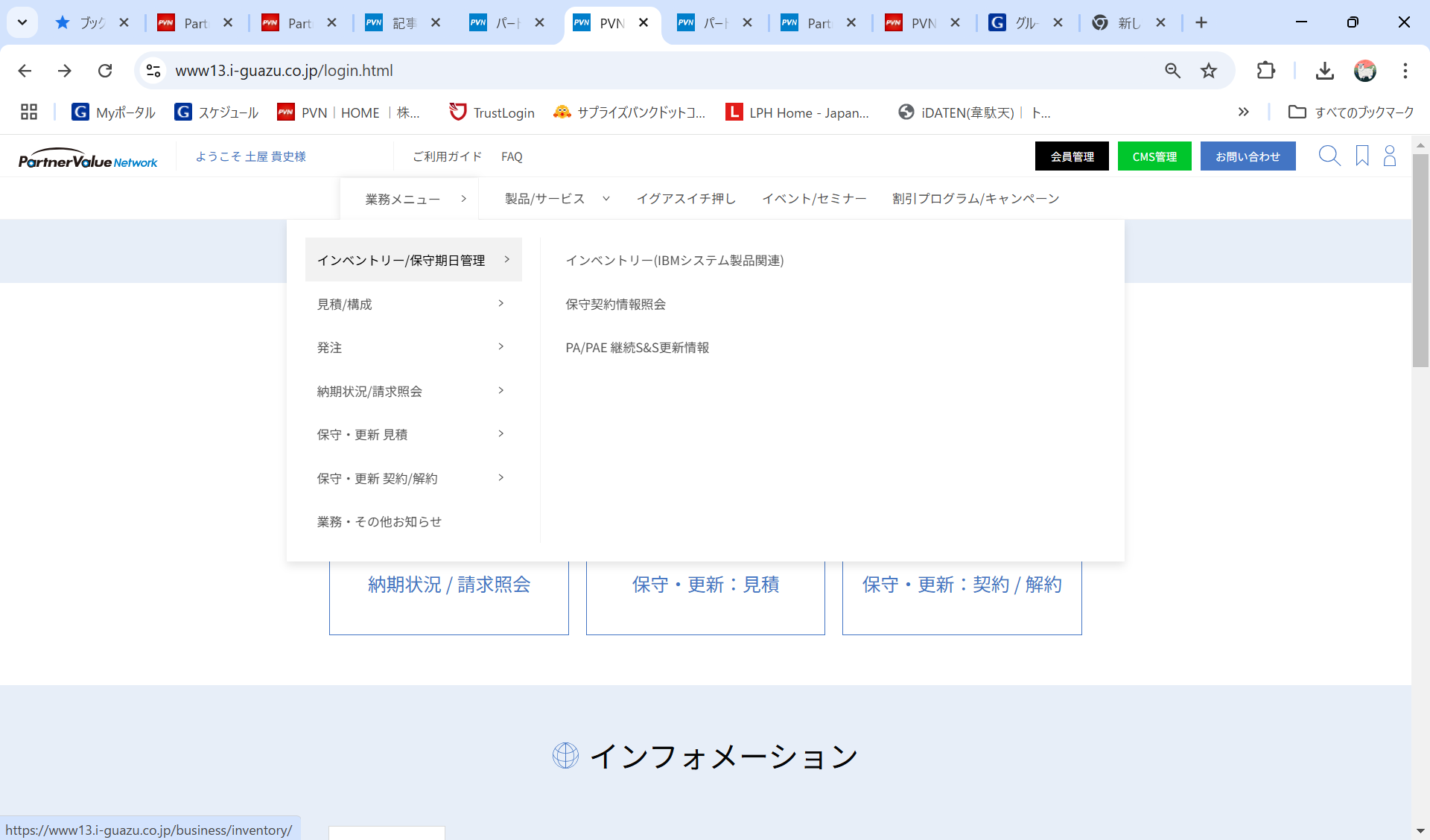 【インベントリー管理システムアクセス画面】
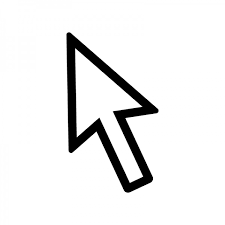 業務メニューよりインベントリ/保守期日管理 　>　 インベントリー（IBMシステム製品関連）
にてアクセスが可能となります。
【インベントリー検索/照会画面】
こちらの画面に遷移しますので、ご自分が検索したいインベントリーに関係するキー項目を入力し、
検索ボタンを押下します。
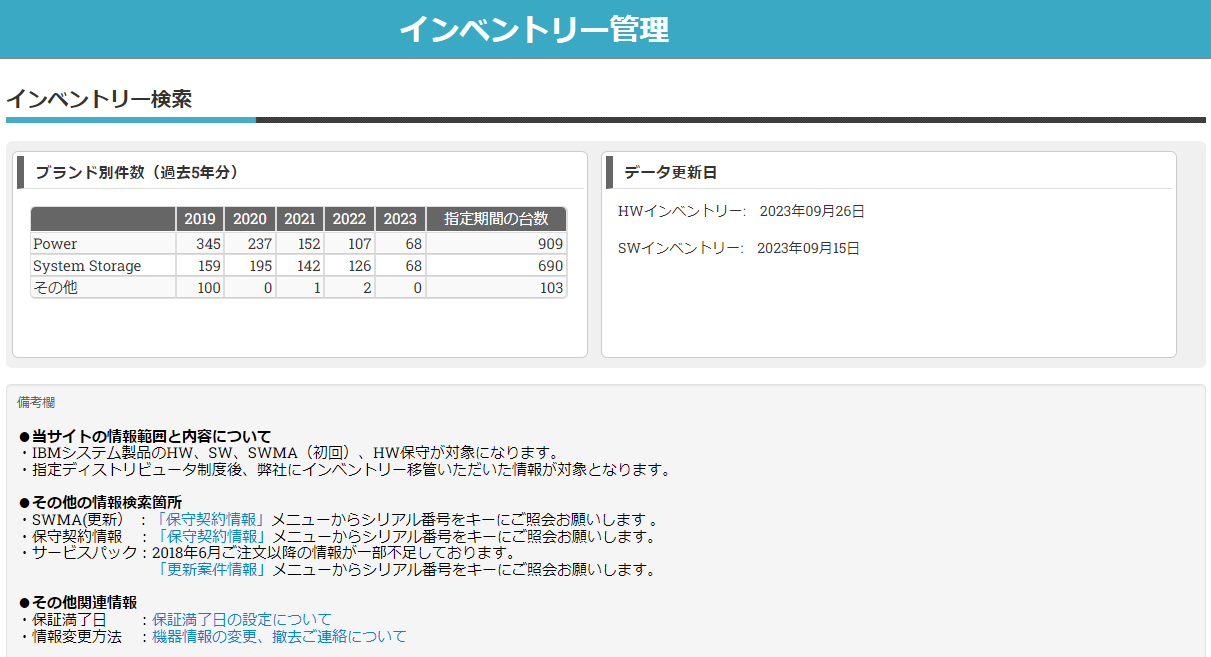 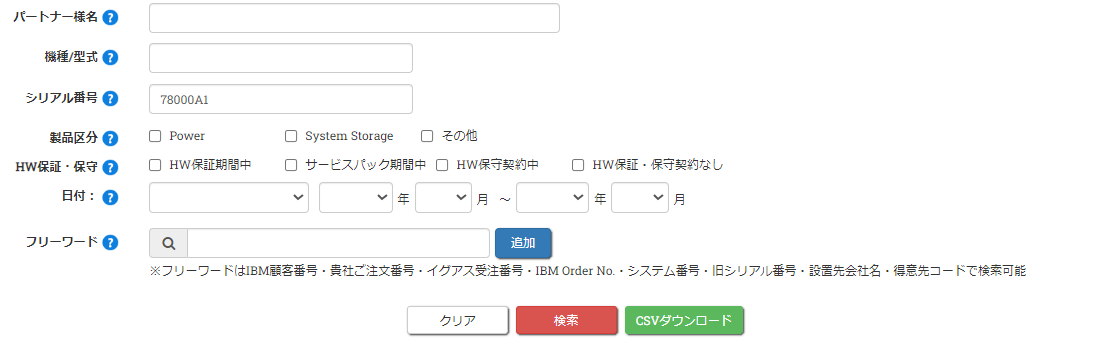 【インベントリー検索/照会画面】(検索結果）
条件に合致したインベントリーがリストアップされます。
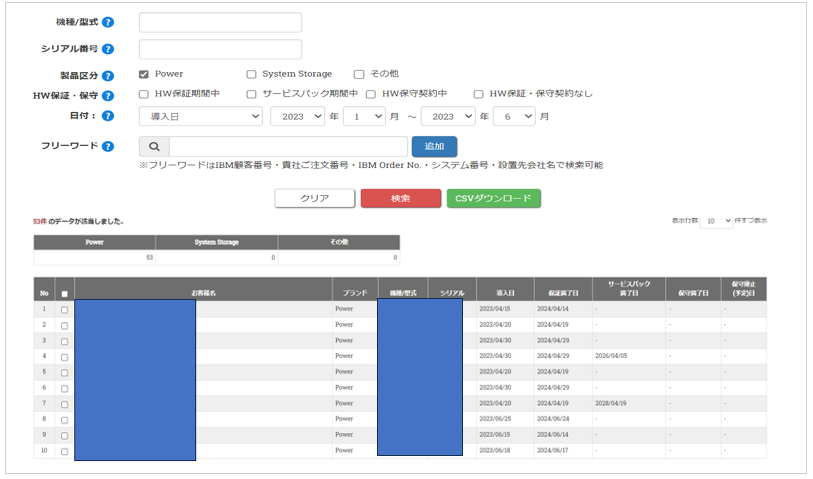 リストアップされたインベントリー情報をこのボタンでダウンロードできます。
【インベントリー詳細画面】1/2
これまで同様インベントリー詳細情報が以下のように確認できます。
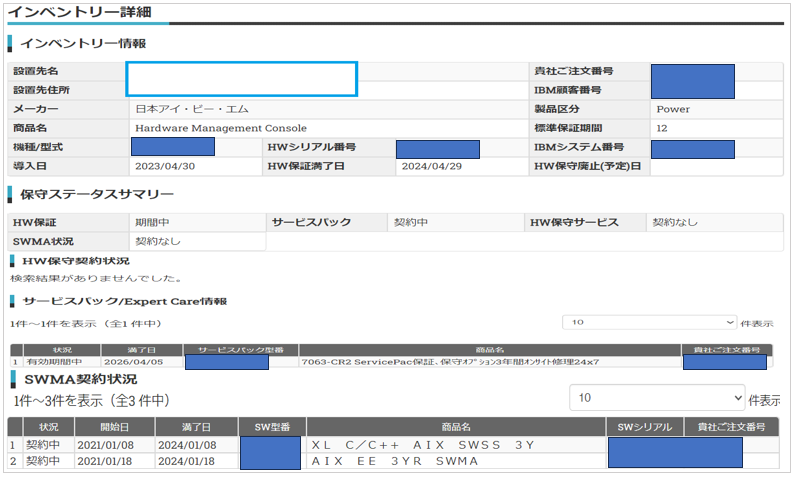 保証満了日は今回からIBMの都合により満了日が過ぎた機器は表示されません。
今回保守契約に関するサマリーを用意しました。契約の有無をここで確認できます。
【インベントリー詳細画面】2/2
新しいメニューではSWのインベントリー情報もご提供できることとなりました。
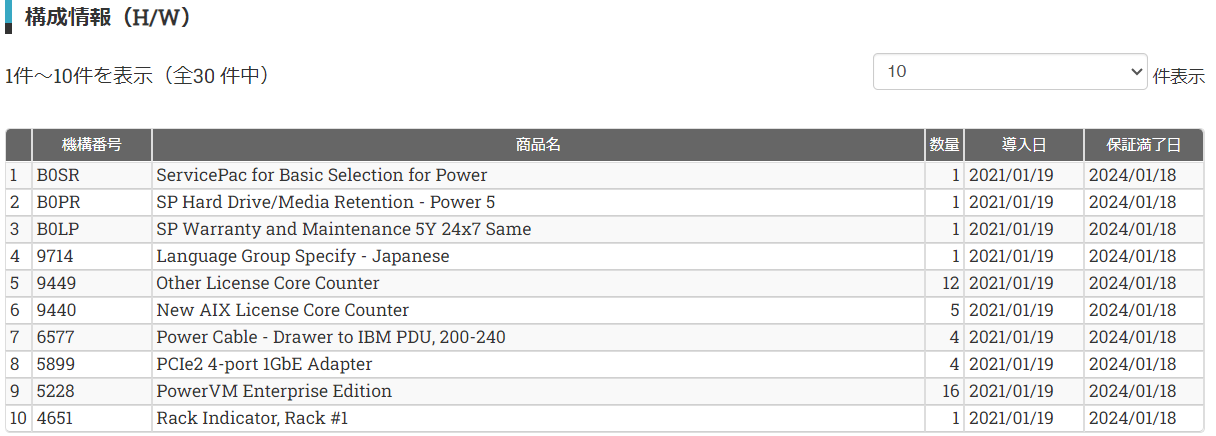 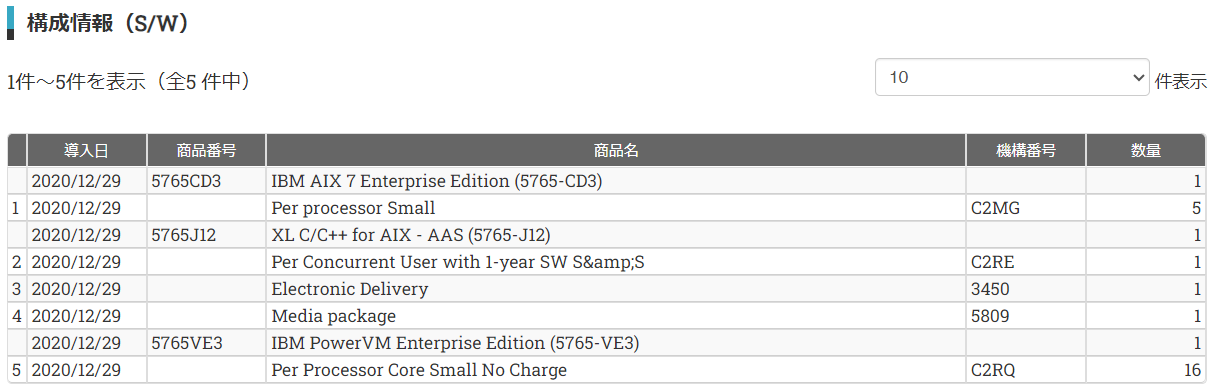